PSD W-band radar CalWater2 Doppler velocity analysis: Aircraft Motion Correction
Before using downward pointing W-band Doppler velocity information in rain rate or microphysical studies, corrections need to be made to account for aircraft motion and off-nadir beam pointing errors.
Black: High-pass filtered W-band surface velocity 
contains both aircraft motion and surface wave structure
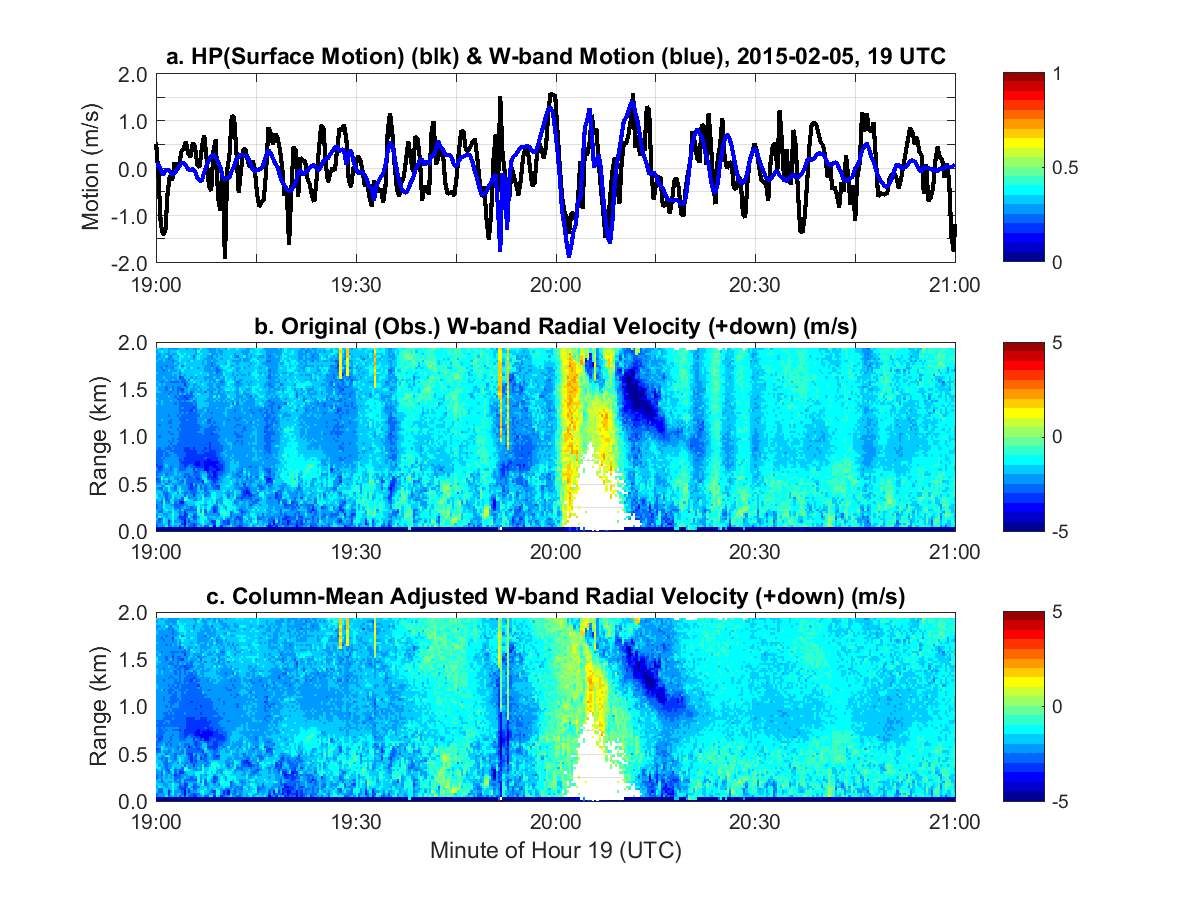 Aircraft motion will appear in the Doppler motion as high frequency velocity ‘bands’ that extend throughout the column.

Using W-band columnar velocities, a method was developed to remove aircraft motion.

Note that surface W-band Doppler motion (top panel, black line) contains both aircraft motion and surface wave structures.
Blue: Aircraft motion estimate
PSD W-band radar CalWater2 Doppler velocity analysis: Off-Nadir Beam Pointing Error
Off-nadir beam pointing errors combined with the aircraft horizontal motion will cause a velocity shift of the Doppler velocity spectra. This velocity shift is a low frequency variability compared to the high frequency aircraft motion.
Mie Scattering Signal
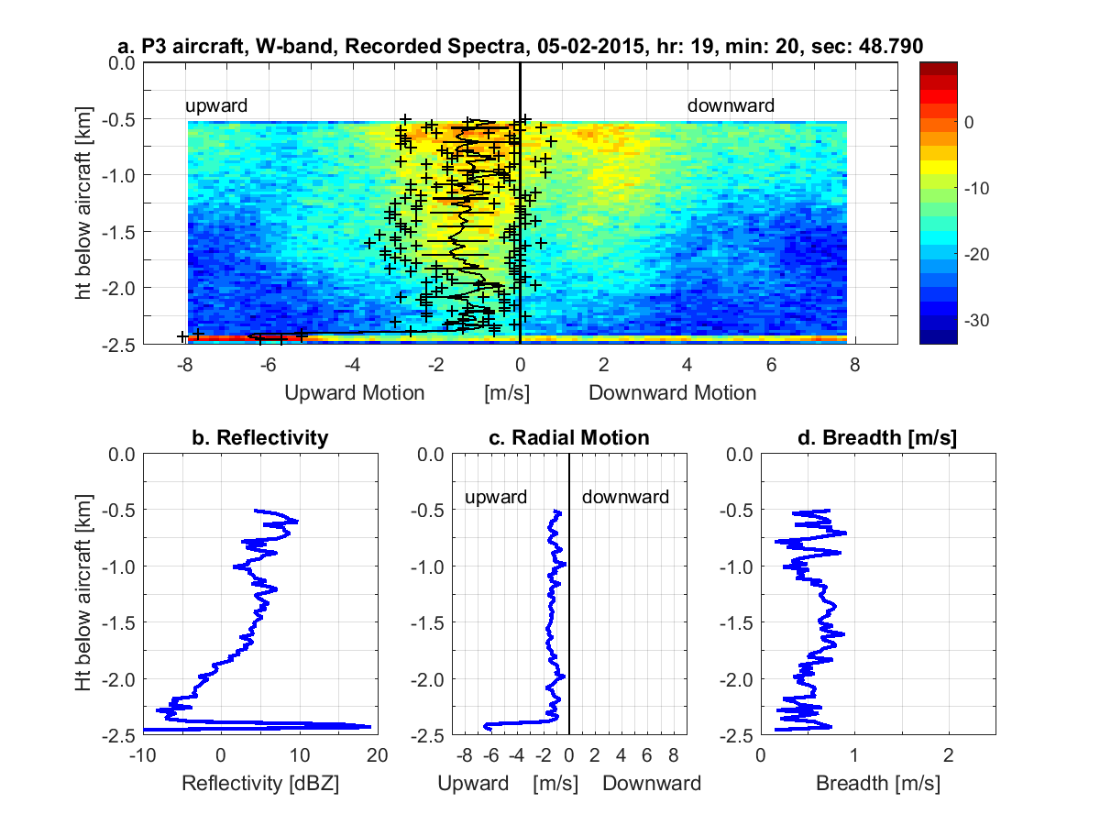 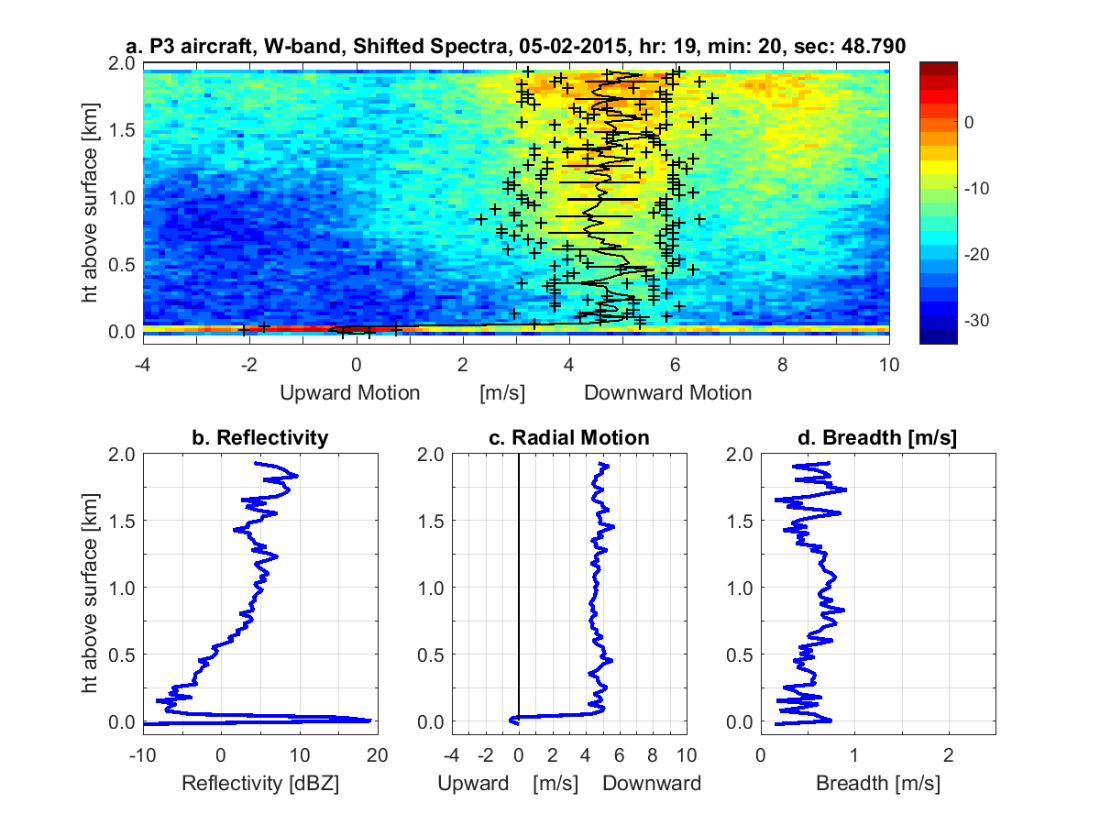 Surface Return
Surface Return
Surface Return
Surface Return
Fig. 1 – Original Doppler spectra in aircraft reference frame (distance is downward away from the aircraft). Aircraft is in level flight but raindrops are moving upward and surface is moving upward at 6 m/s. This indicates radar beam is not pointed straight down.
Fig. 2 – Doppler spectra in Earth reference frame. Spectra shifted due to beam pointing errors. Thus, raindrops are moving downward and surface is not approaching aircraft.
PSD W-band radar CalWater2 Doppler velocity analysis: Off-Nadir Beam Pointing Error
Off-nadir beam pointing errors combined with the aircraft horizontal motion will cause a velocity shift of the Doppler velocity spectra. This velocity shift is a low frequency variability compared to the high frequency aircraft motion.
Aircraft Ground Speed
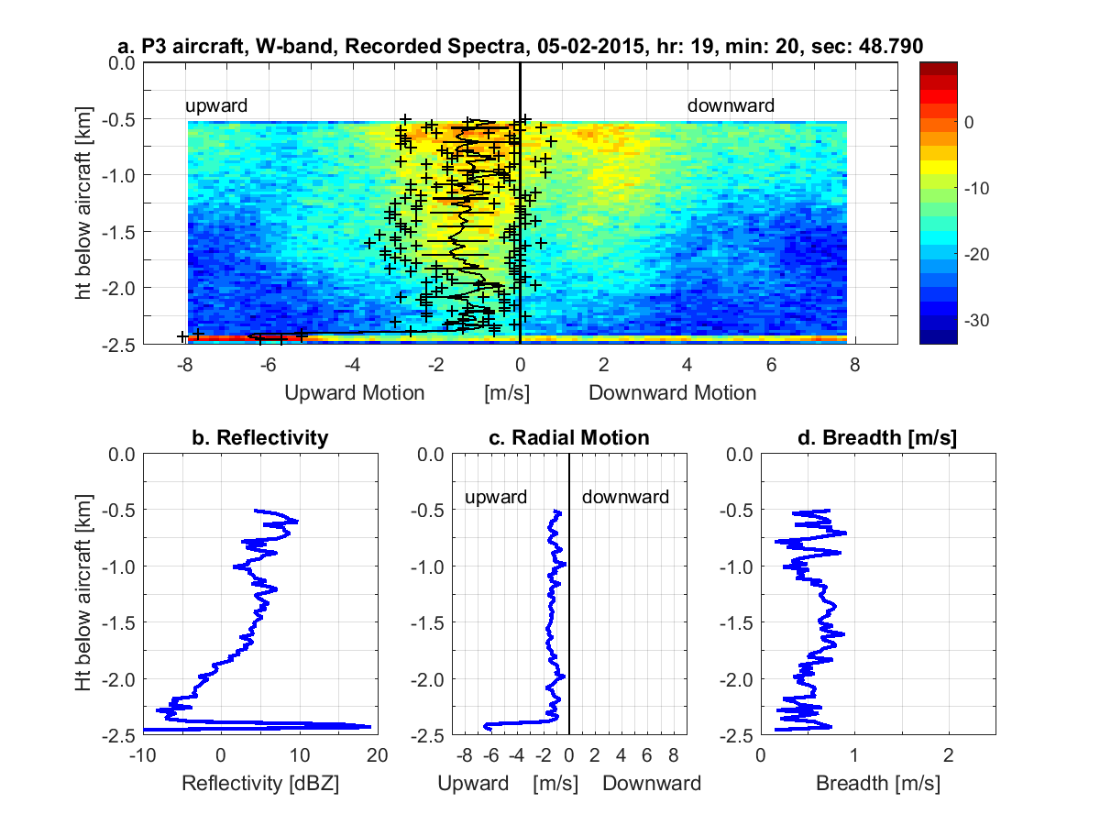 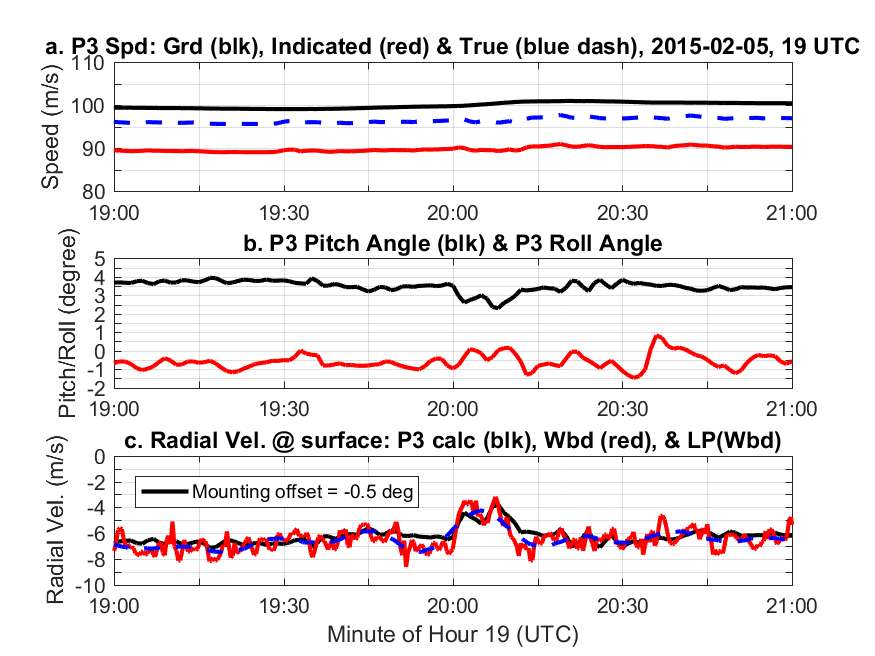 Surface Return
Aircraft Pitch Angle
Surface Return
Fig. 1 – Original Doppler spectra in aircraft reference frame (distance is downward away from the aircraft). Aircraft is in level flight but raindrops are moving upward and surface is moving upward at 6 m/s. This indicates radar beam is not pointed straight down.
Fig. 2 – Estimated radial velocity at the surface (bottom panel - black line) derived from aircraft ground speed (top panel) and pitch angle (middle panel). 
Bottom panel also has observed and lowpass filtered surface radial velocity (red and blue dash).